Основні методи, прийоми та засоби навчання під час вивчення педагогічних дисциплін 1. Особливості класифікації методів навчання. 2. Методи навчання у вивченні педагогічних дисциплін.  3. Прийоми у навчанні під час семінарських і практичних занять.  4. Засоби навчання, їх функції та різновиди.
Метод (із грец. – спосіб пізнання або шлях дослідження) − ключове поняття в організації та реалізації процесу навчання.
Метод навчання – це впорядкований спосіб взаємопов’язаної діяльності викладачів і студентів, спрямований на розв’язання навчальних завдань вищої школи.  
Прийом – окрема операція, розумова чи практична дія, яка відбувається під керівництвом викладача для успішної реалізації завдань методу навчання, ФОПД, ФОН, контролю.
Засоби навчання – матеріальні об’єкти, предмети духовної культури та природи, різноманітні види діяльності, які використовуються в навчальному процесі як носії інформації й інструменти досягнення мети навчання для викладача та студентів.
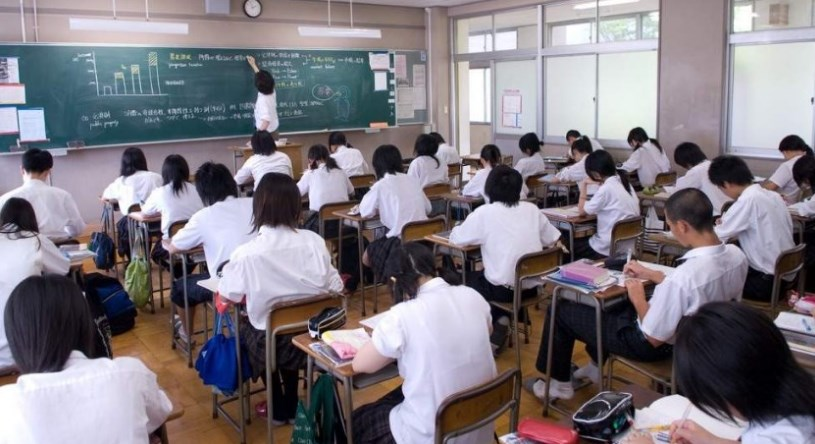 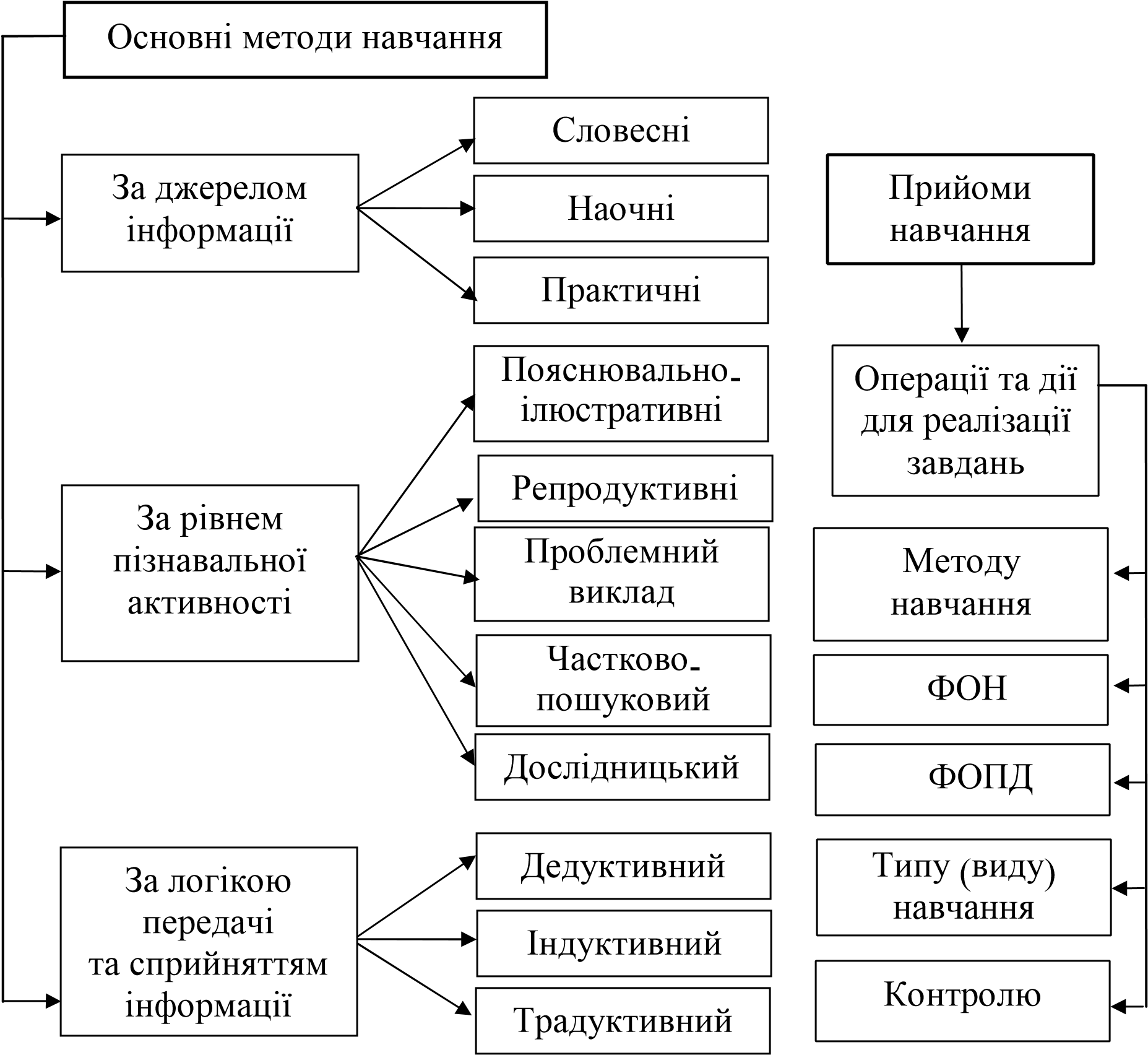